Les menus
Identifier tous les menus accessibles.
Quelles actions pourrions-nous y trouver ?
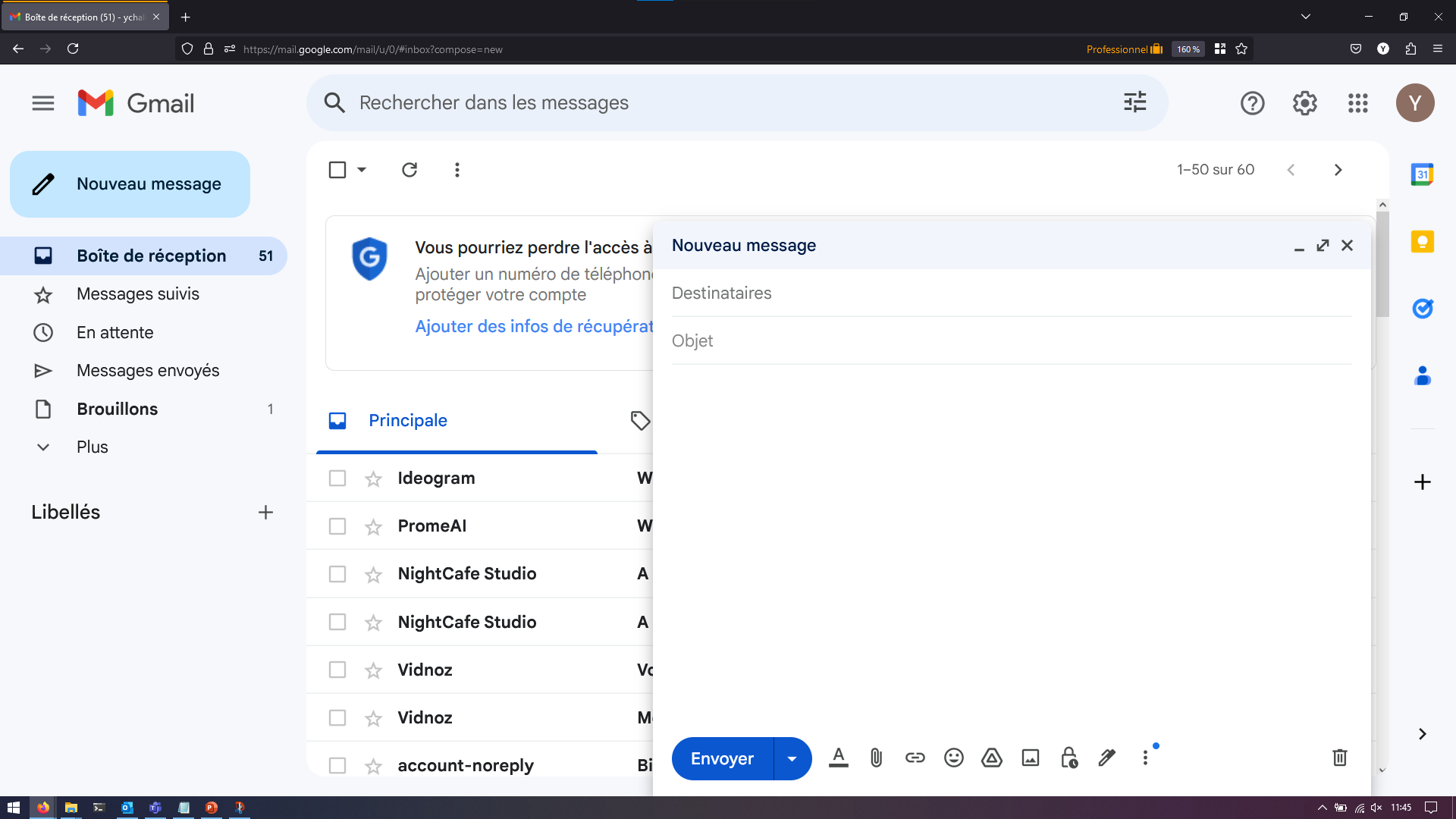 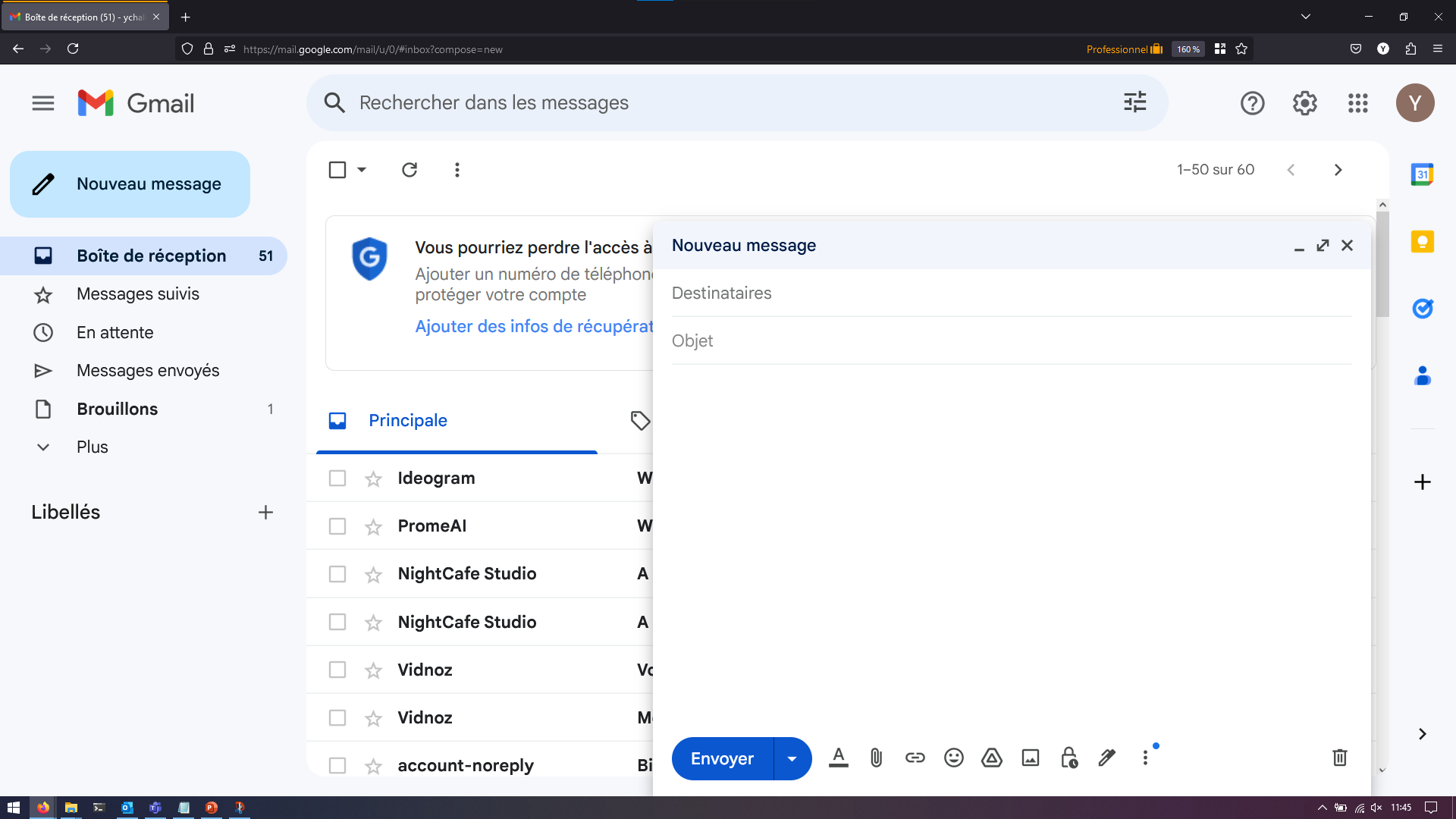 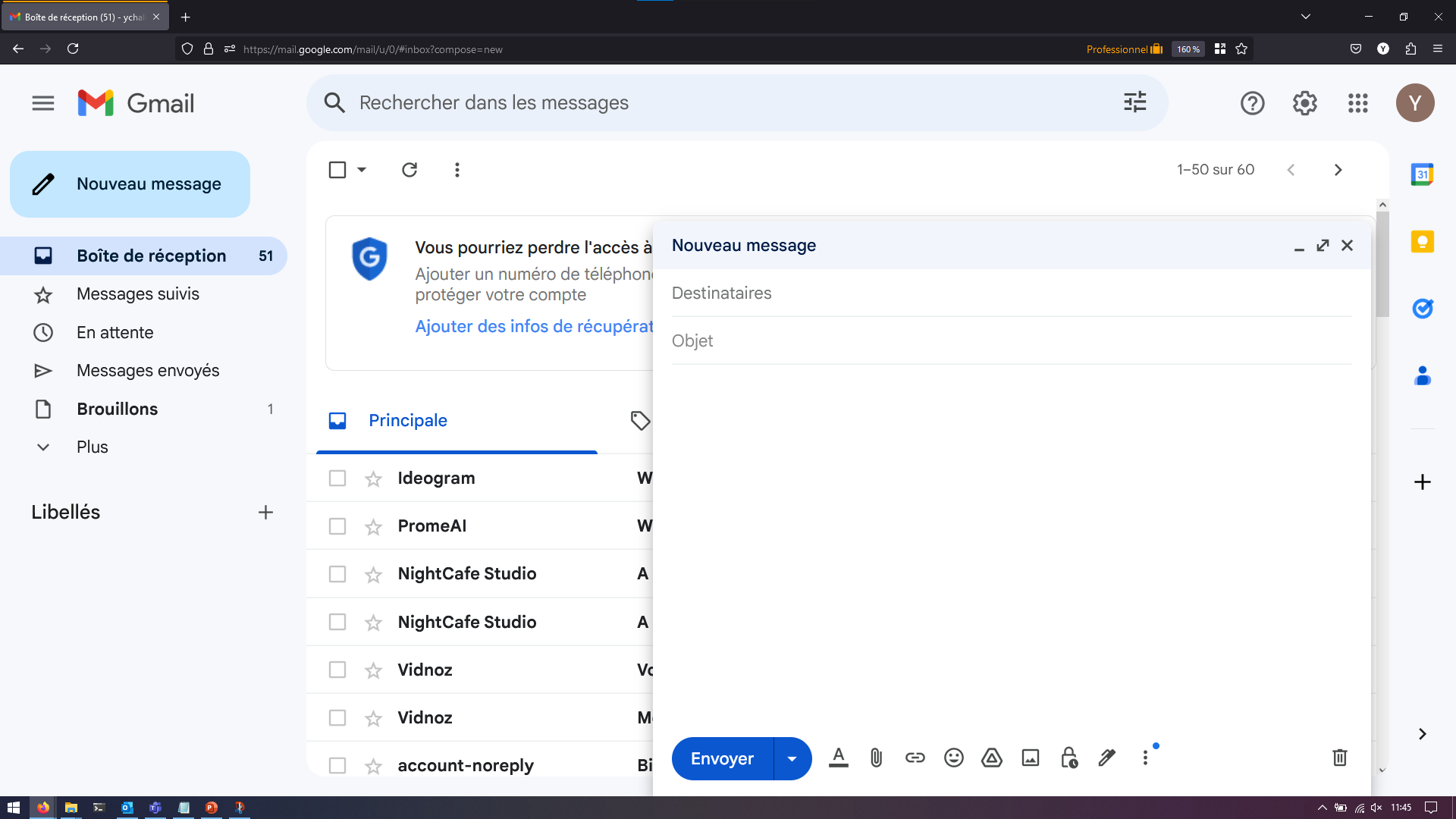 Menu du mail
Options avancées pour la rédaction du mail
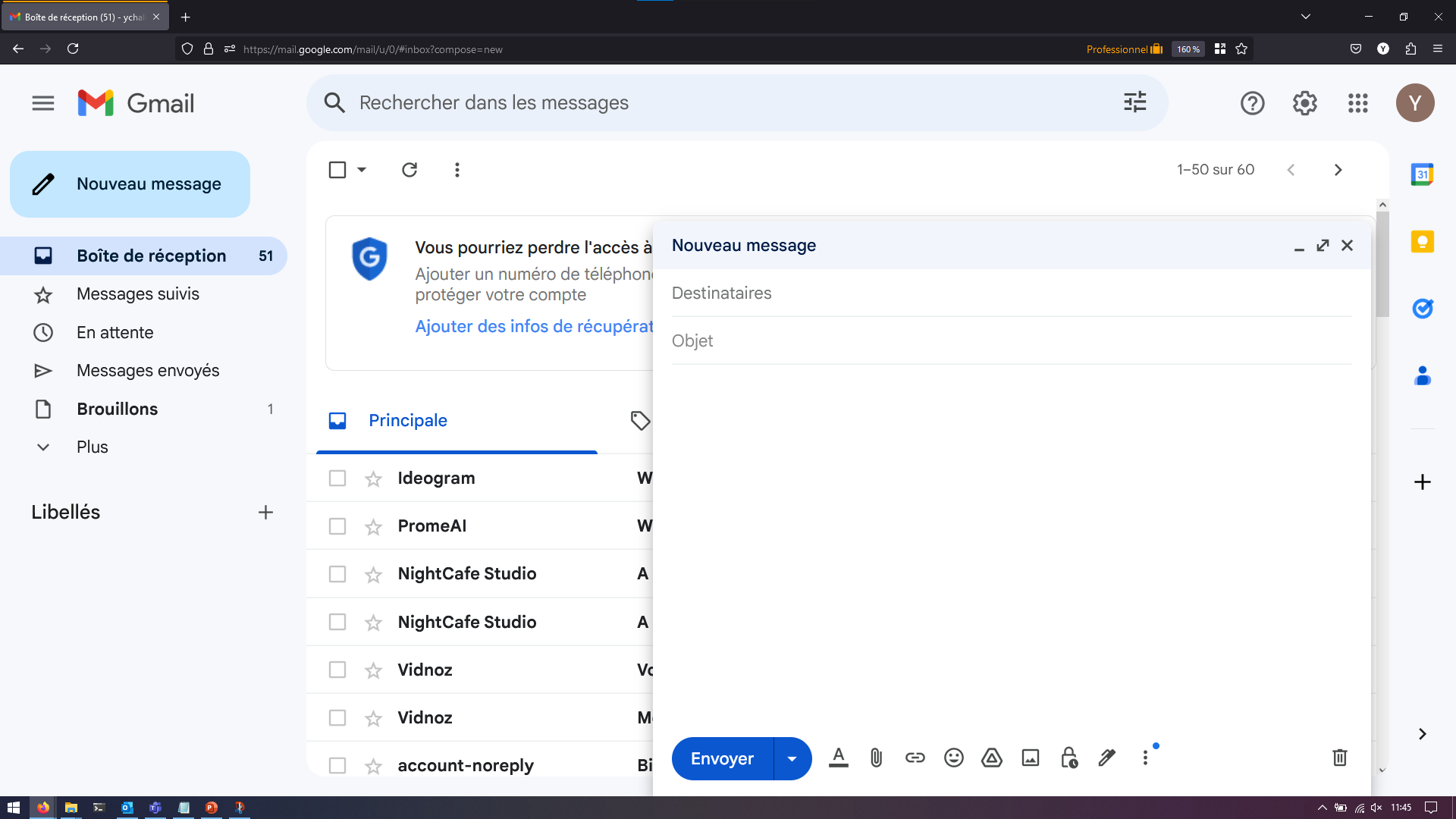 Menu du dossier
Options de tri et d’affiche des mails du dossier
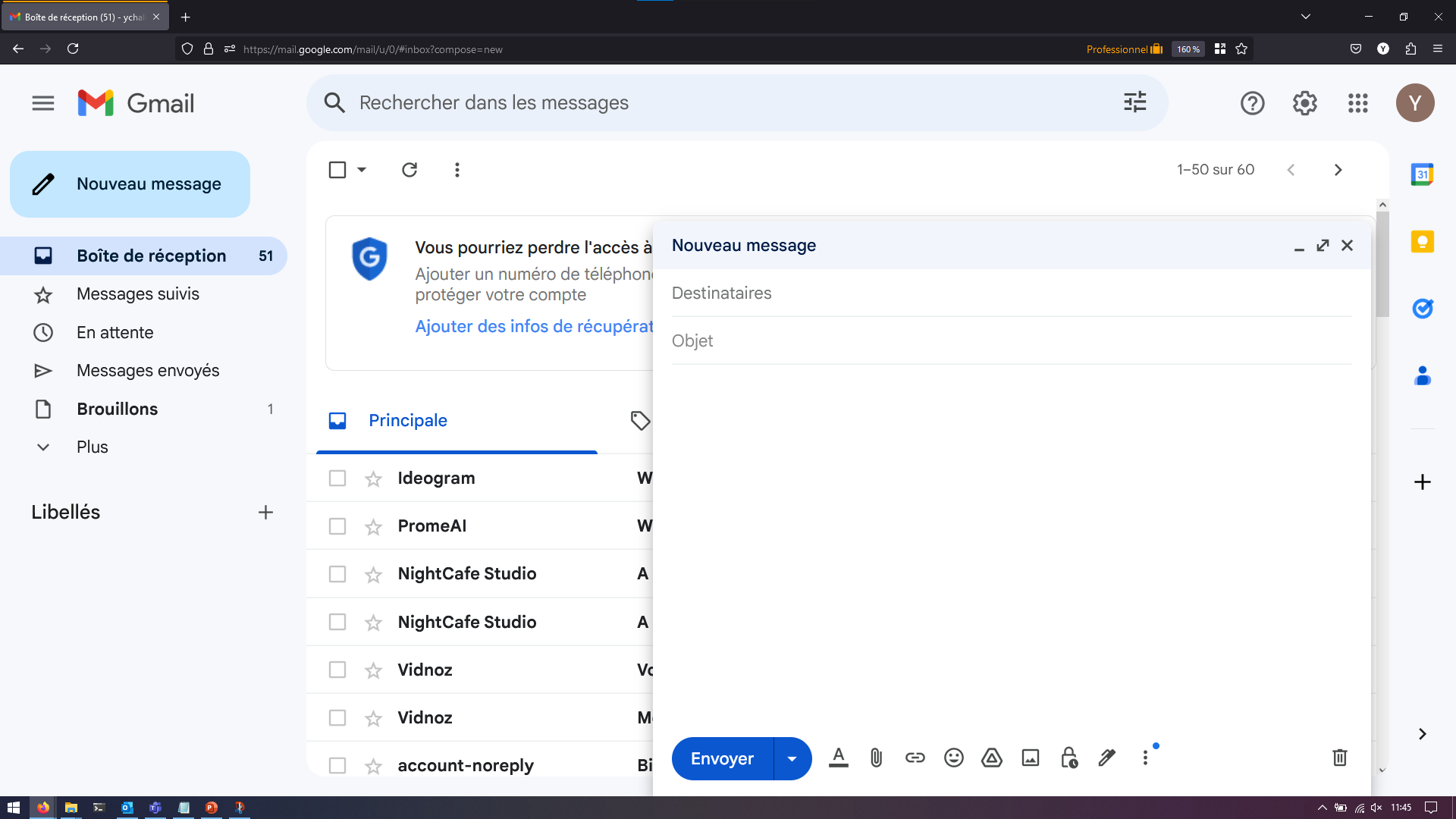 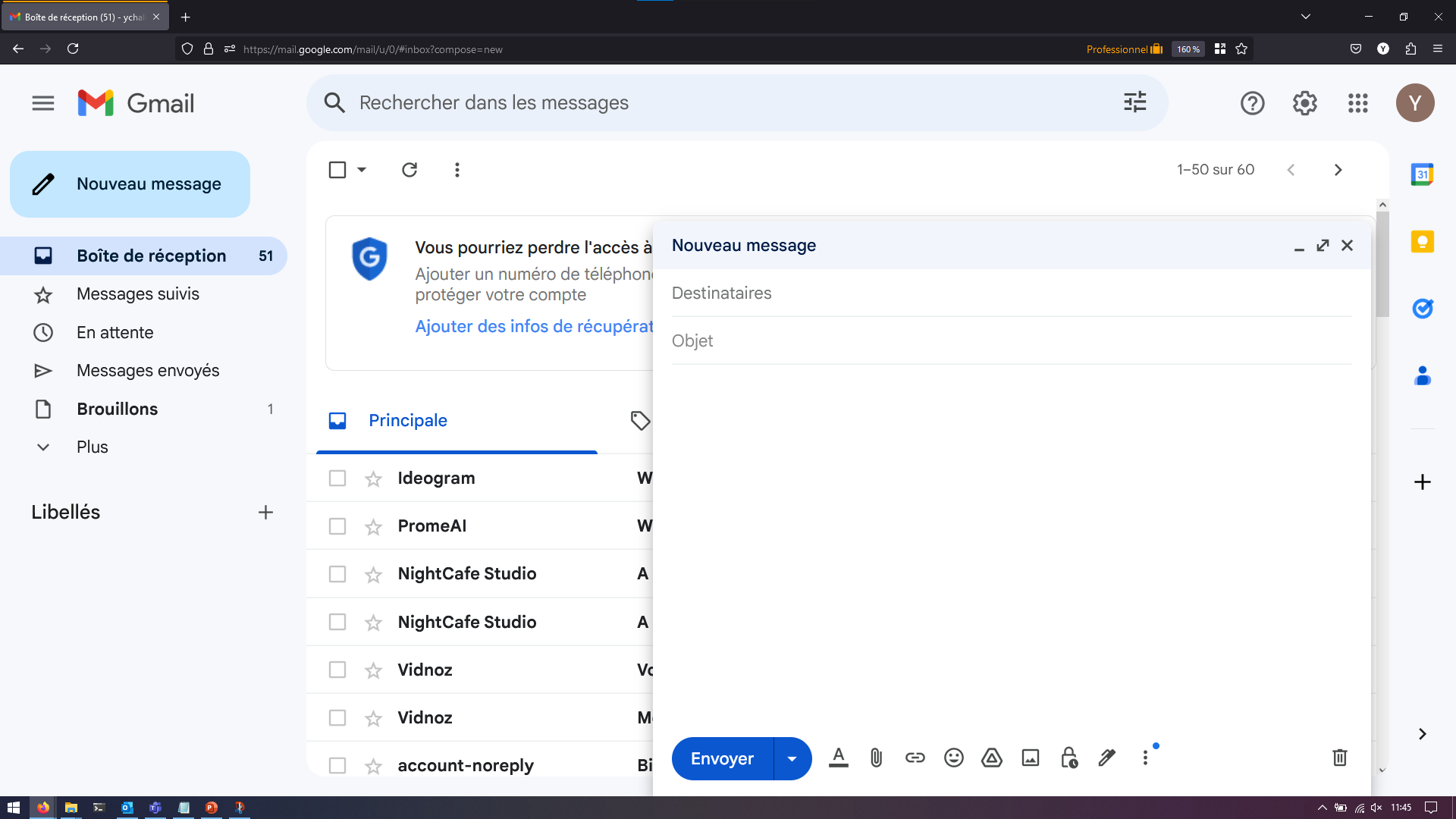 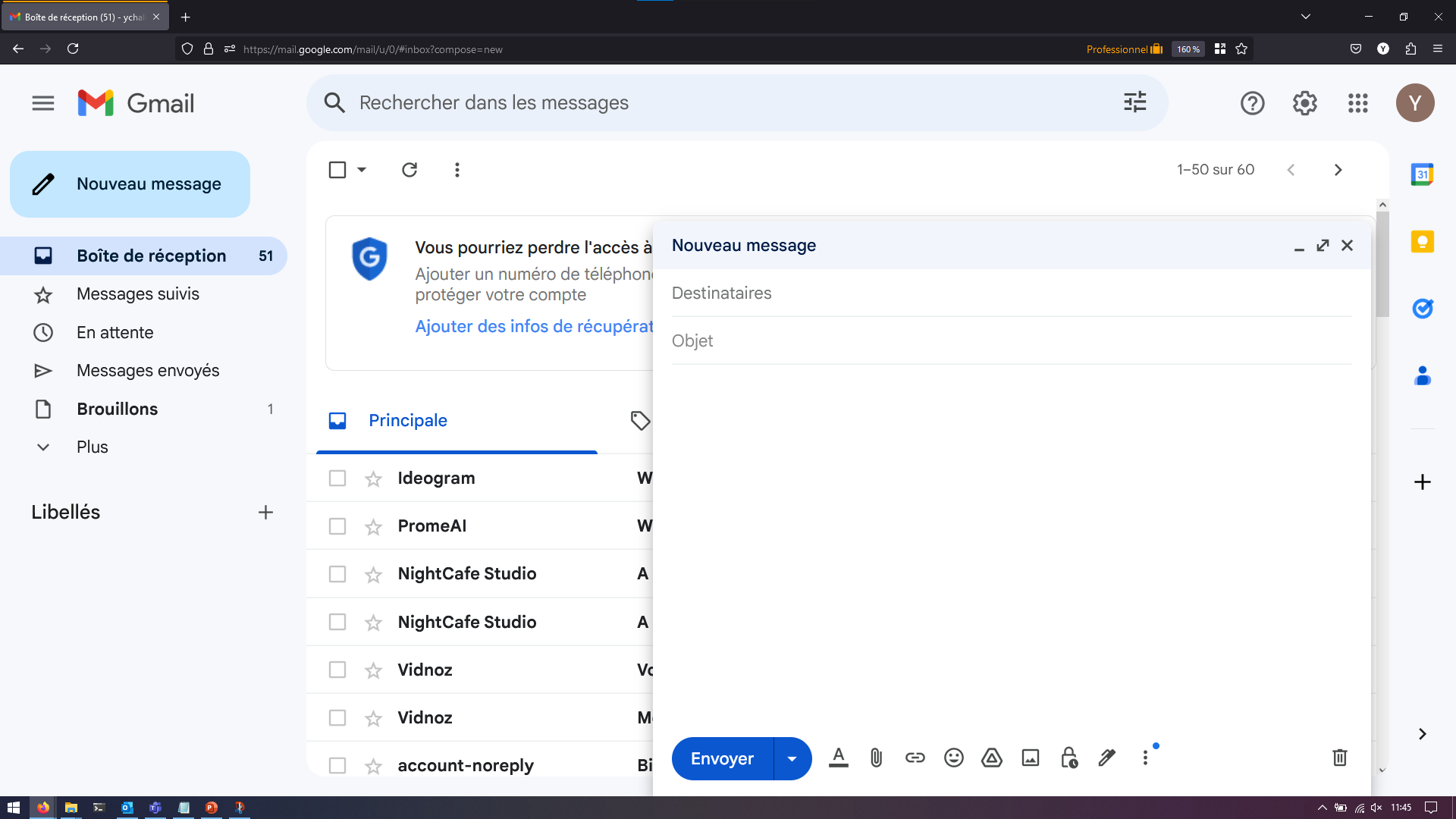 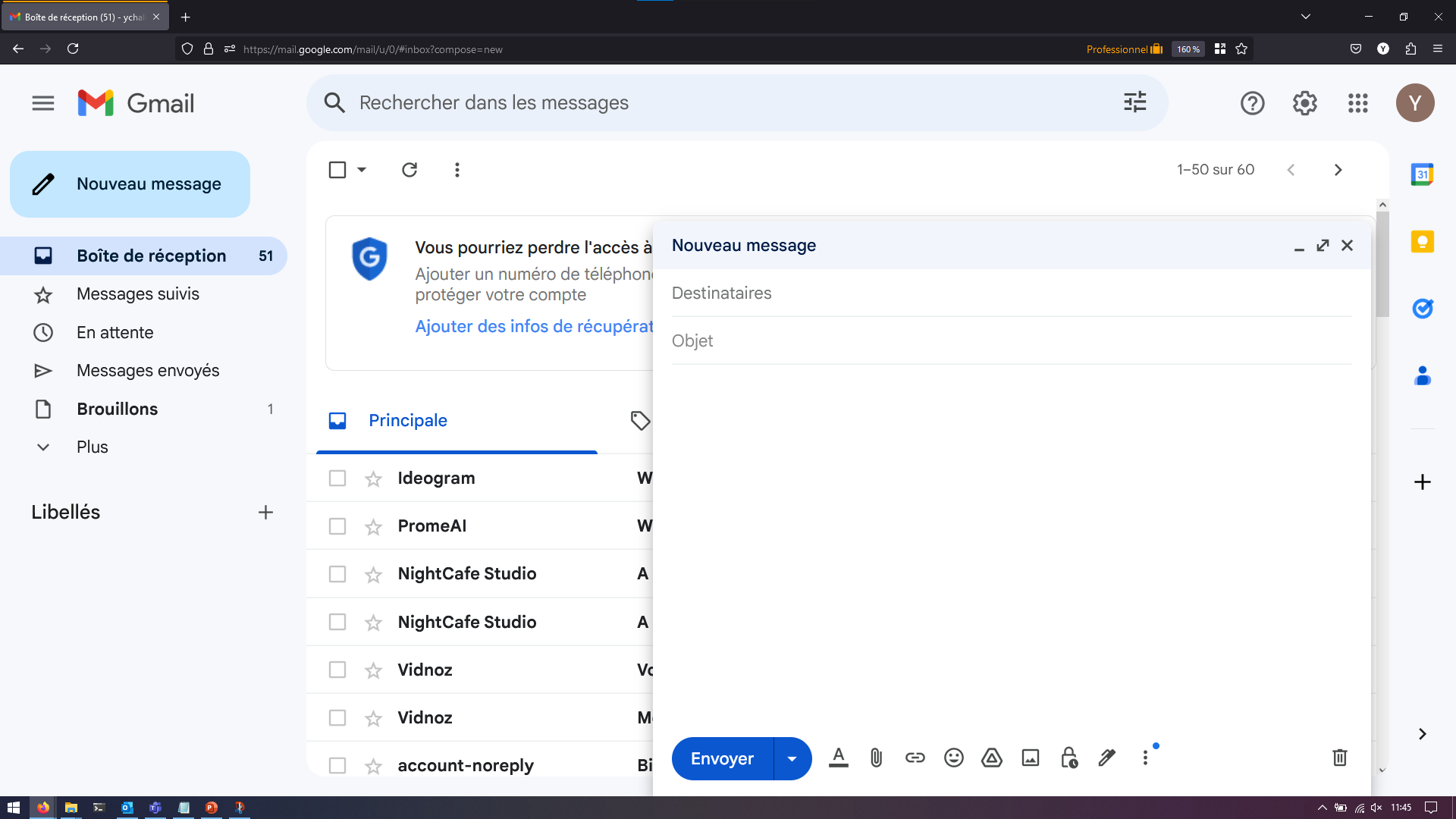 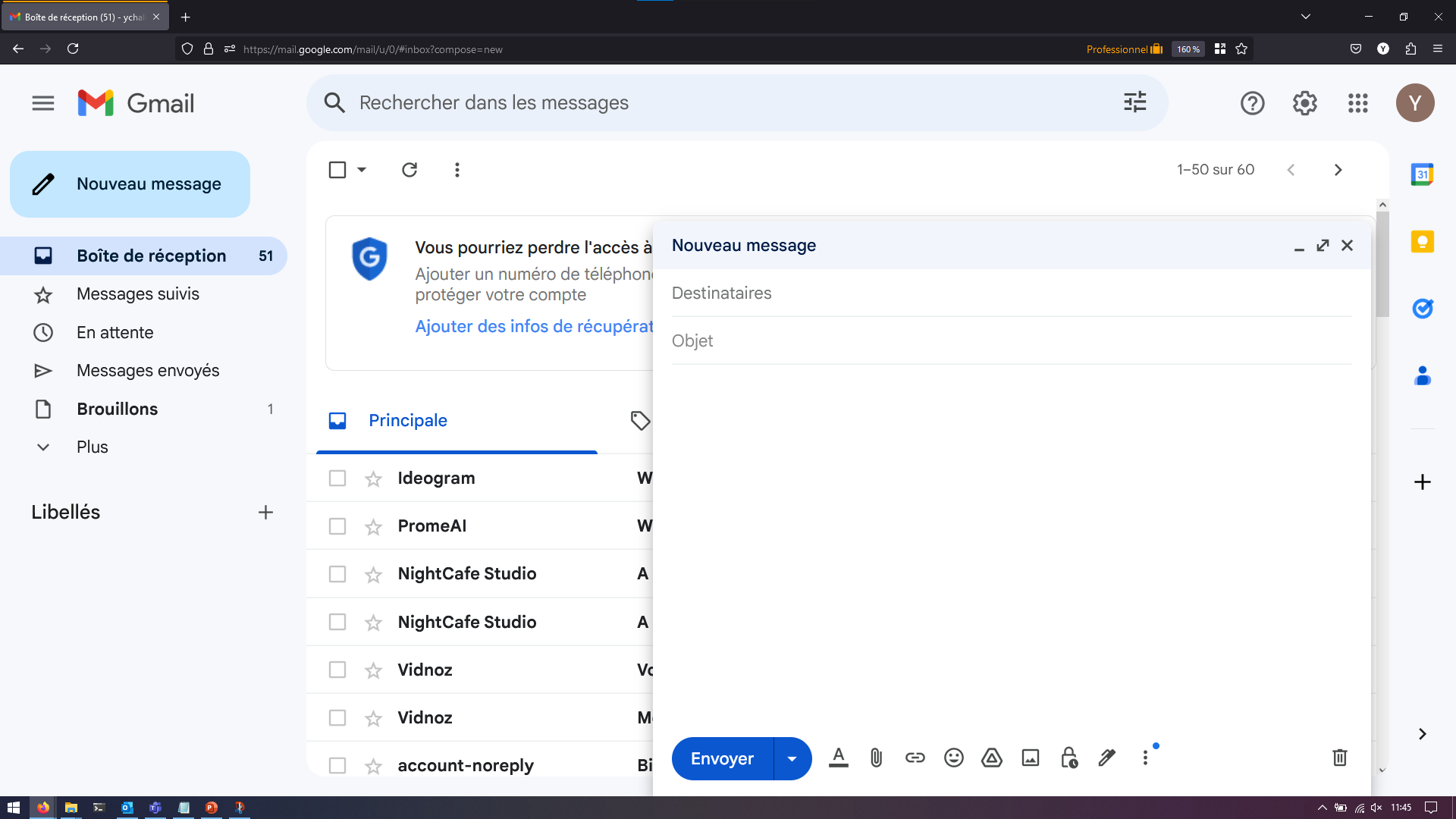 Barre latérale
Navigation dans les dossiers de la boîte mail
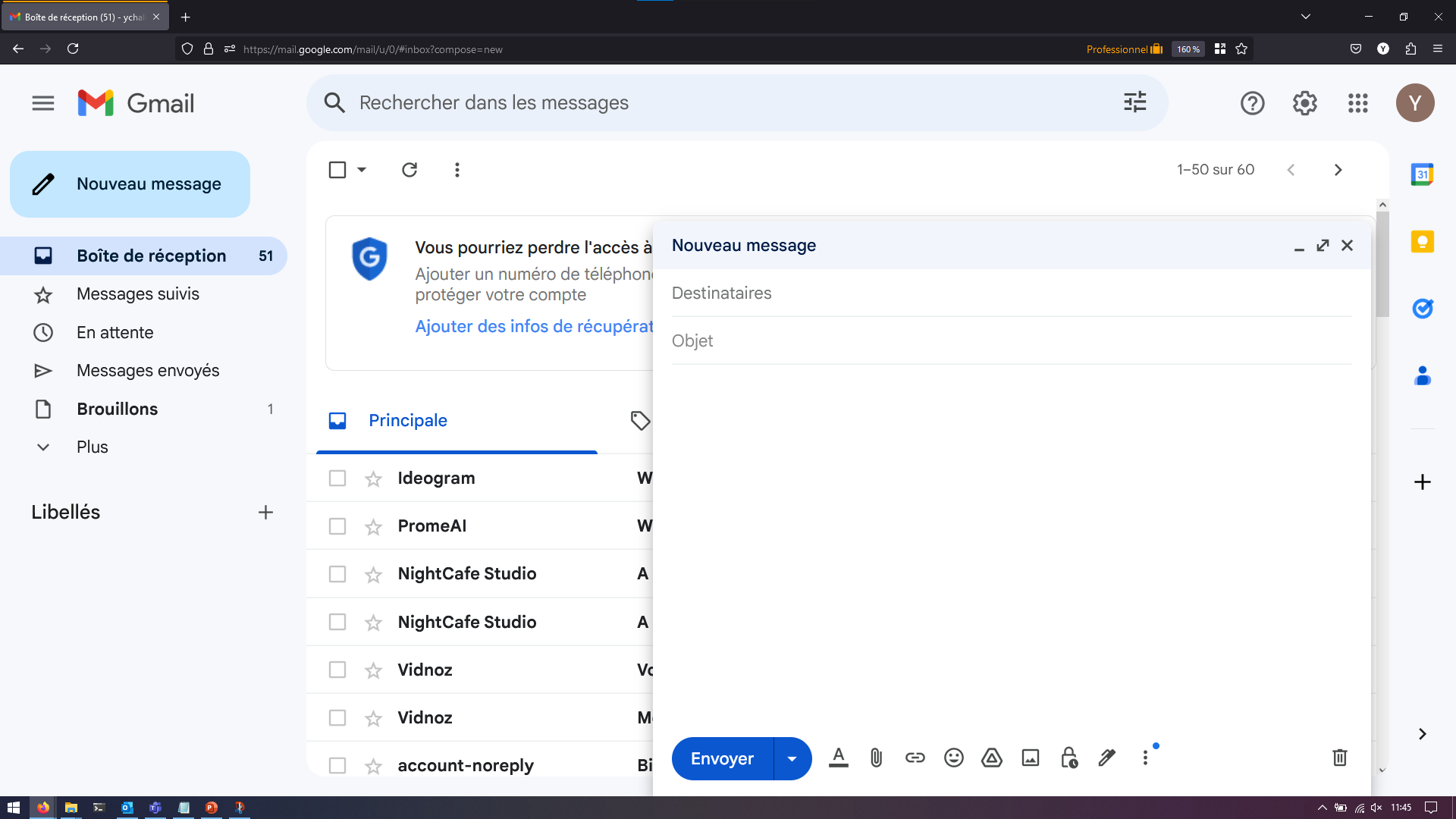 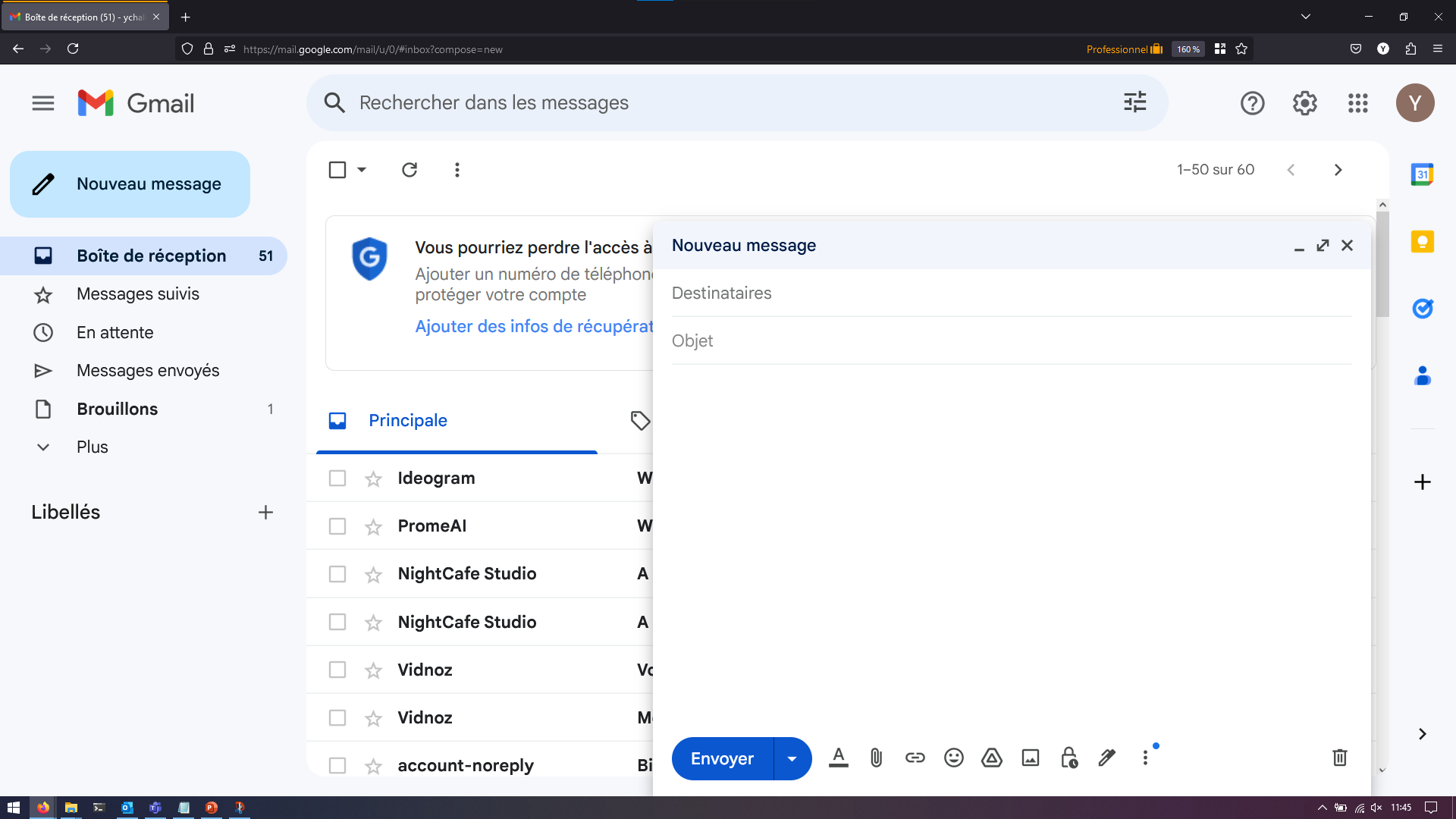 Options générales
Paramètres généraux de la boîte mail
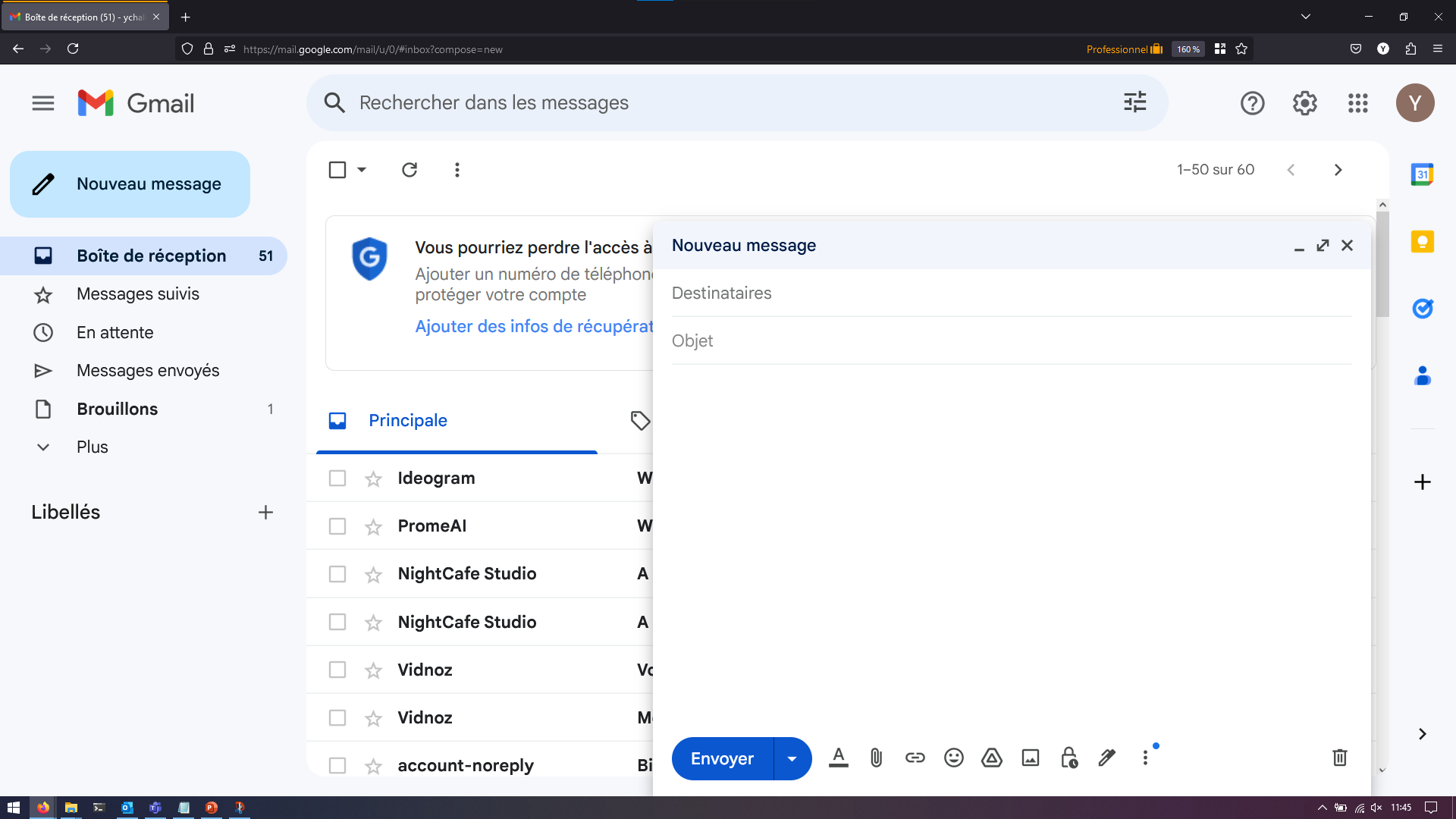 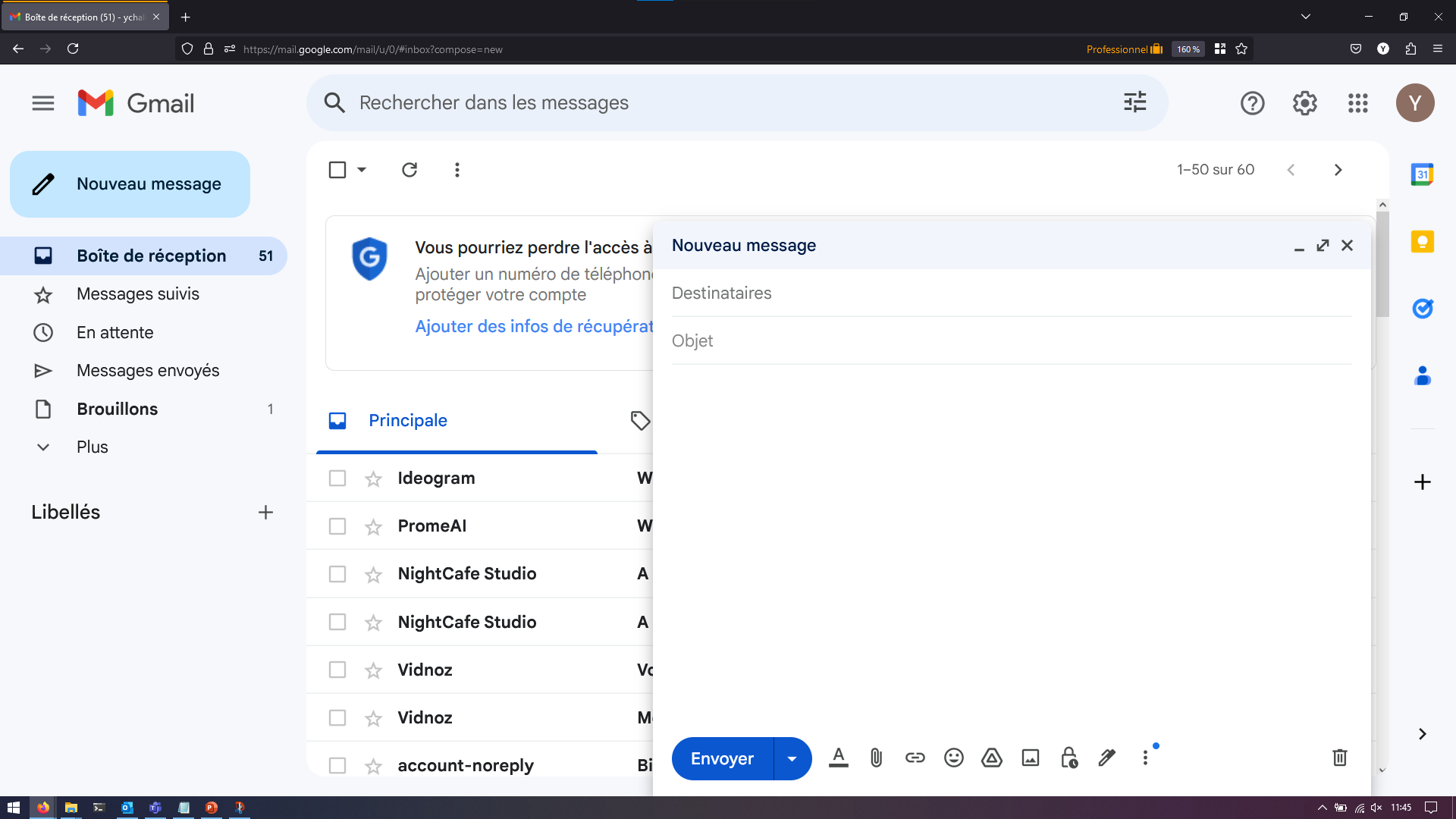 Options du compte
Paramètres généraux du compte Google,
associé à la boîte mail
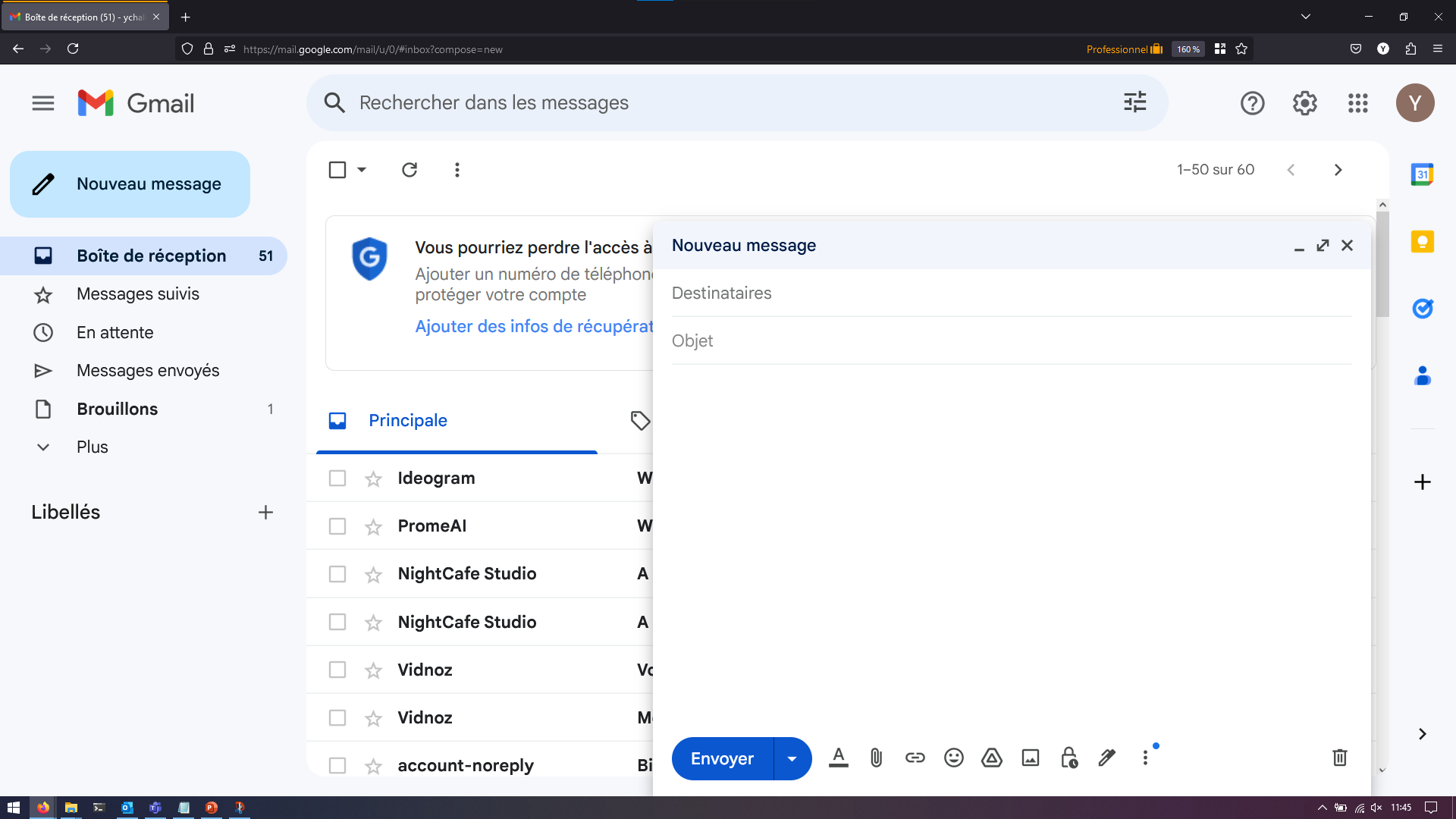 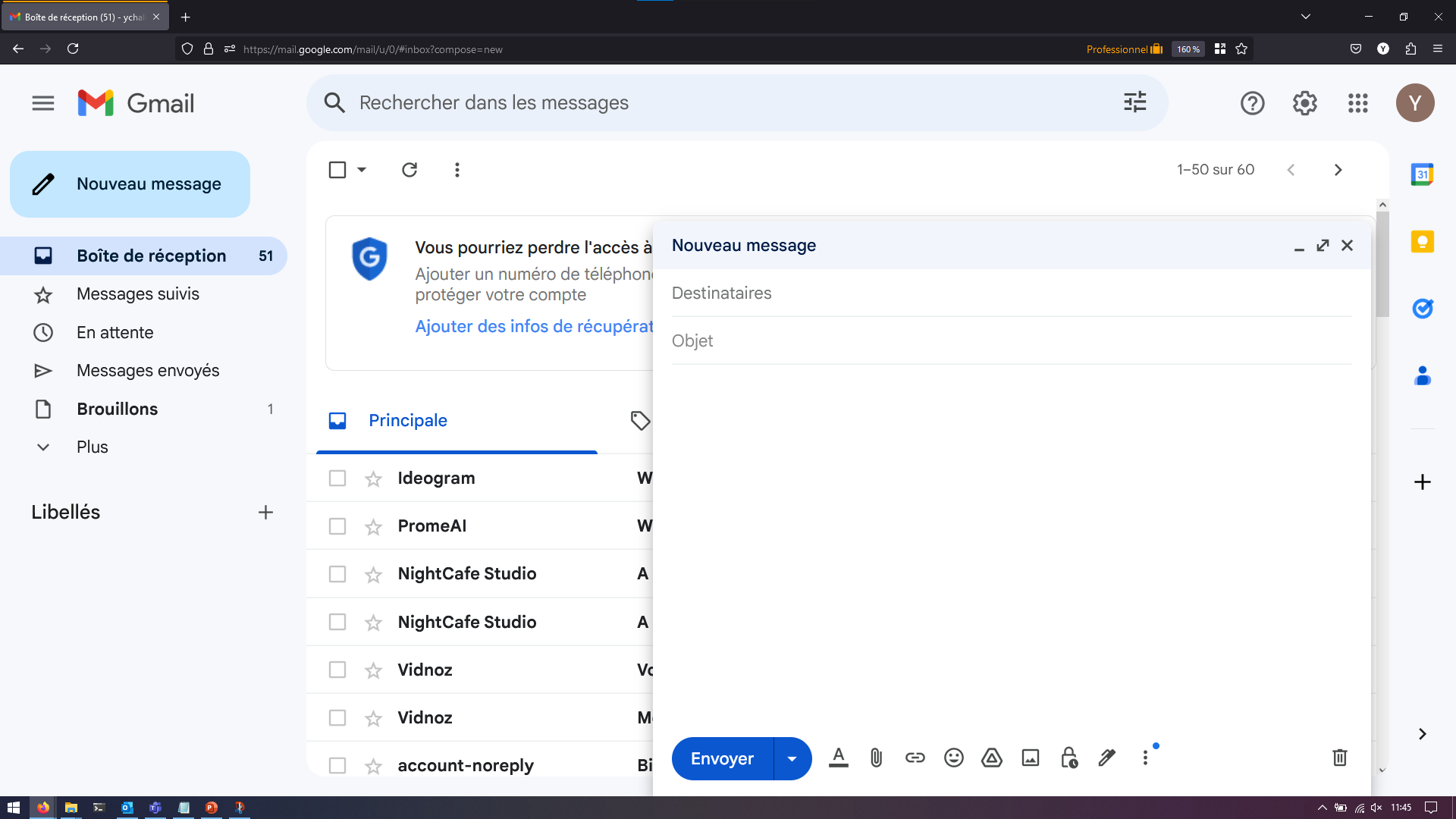 Menu du navigateur
Options générales du navigateur internet
(Firefox en l’occurrence)
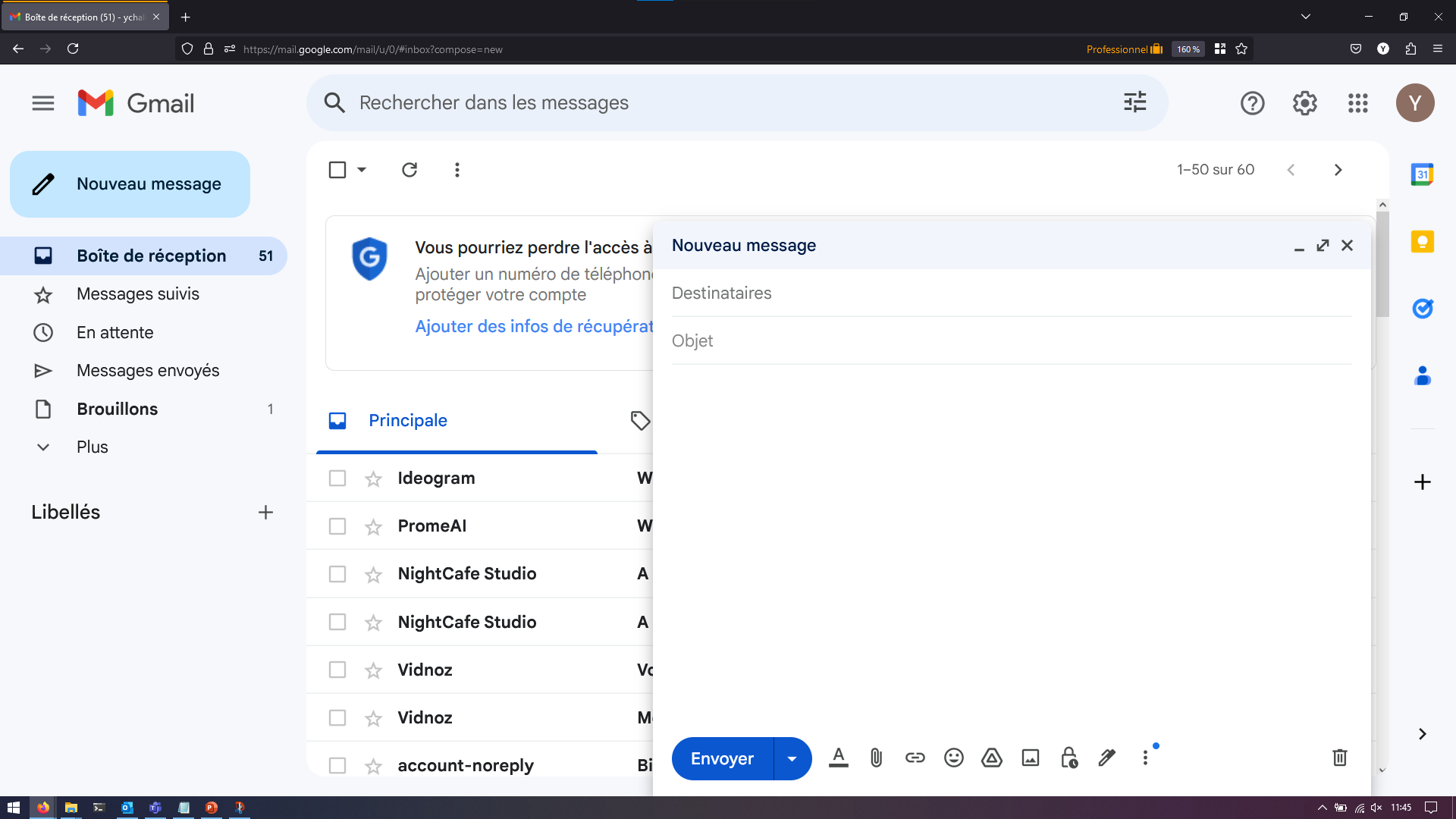 Menu démarrer
Menu principal de tout l’ordinateur
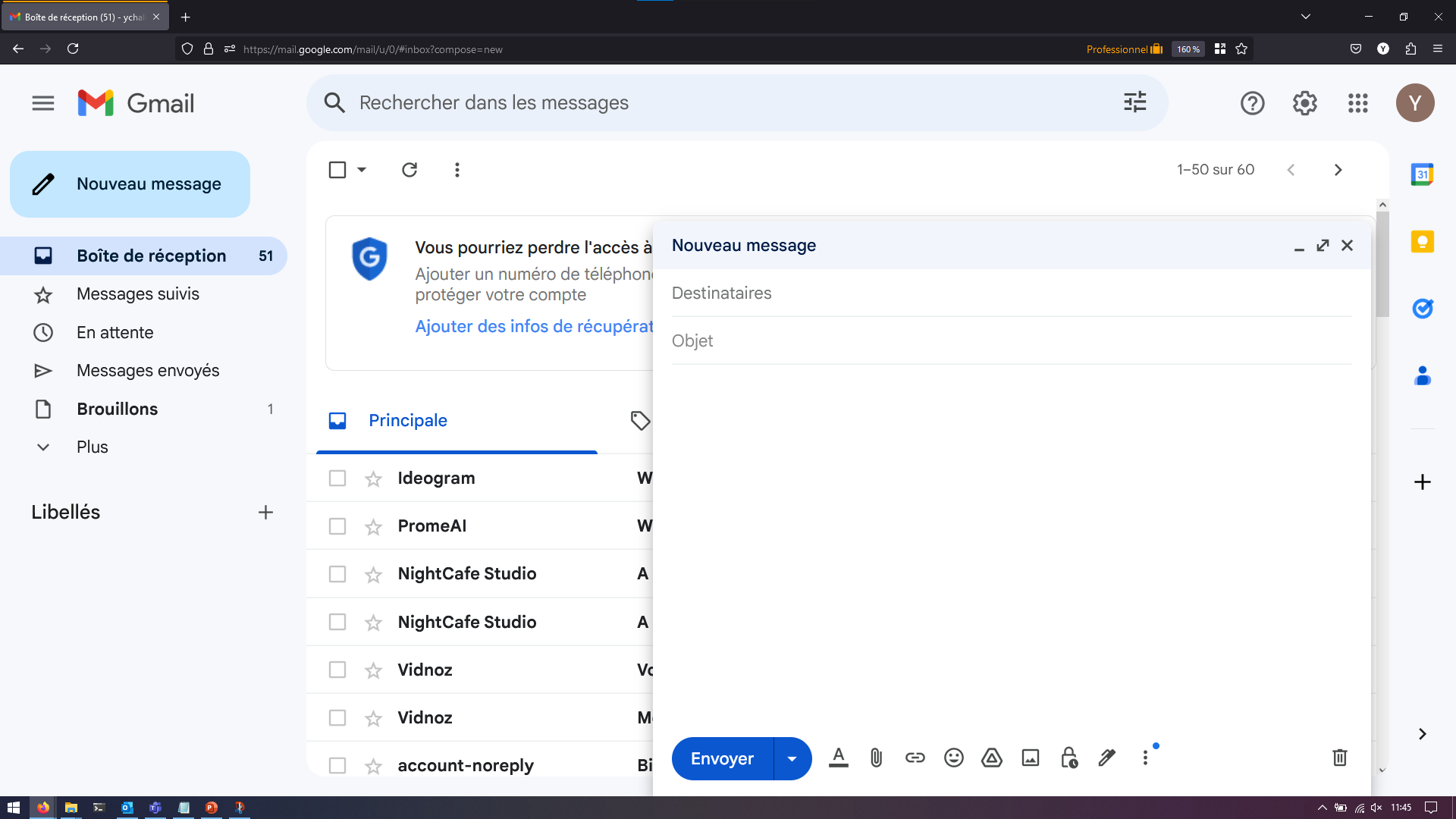